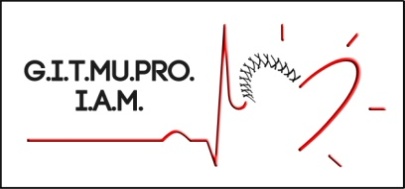 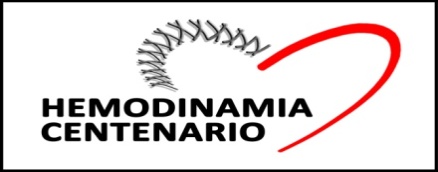 SOLACI - CACI 2017
! Como las redes ayudan a reducir tiempo !
Grupo Integrado de Trabajo MUnicipal y PROvincial 
para el tratamiento del IAM
GITMUPRO - IAM
Dr. Pedro Daniel Zangroniz
www.hemodinamiahpc.com.ar
Potencial conflictos de interés
Nombre: Pedro Daniel Zangroniz

 X  No tengo conflicto de interés relacionado a esta presentación
CÓDIGO INFARTO ROSARIO. IMPACTO DE UN MODELO EN RED INTEGRADA EN LA SALUD PÚBLICA.
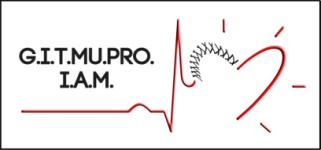 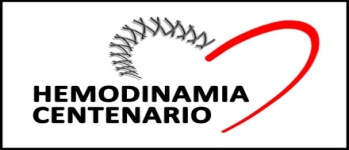 INTRODUCCIÓN
La Intervención Coronaria Percutánea Primaria es el tratamiento de elección en los pacientes con Infarto Agudo de Miocardio con Elevación del Segmento ST 

  El tiempo de actuación desde el PCM hasta la apertura de la arteria es un hecho crucial para determinar la eficacia del sistema de atención.
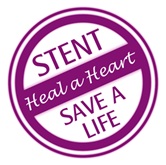 Cambio de paradigma
Nuevo Paradigma
Viejo Paradigma
ECG
Pre-hosp
Rápida 
Completa
Sostenida
IAMCEST
Red
TL
vs.
ATC
Traslado
CÓDIGO INFARTO ROSARIO. IMPACTO DE UN MODELO EN RED INTEGRADA EN LA SALUD PÚBLICA.
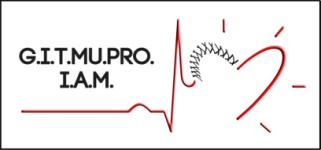 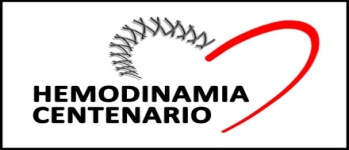 COMIENZOS
En agosto de 2014 comenzamos reuniones entre el   Servicio de Hemodinamia con los jefes de las UCO   de Hospitales Públicos de Rosario y sentamos la   bases de trabajo para generar una red para mejorar la   atención de los pacientes con IAMCEST.

  Se convocó:
Autoridades del S.I.E.S. (Ambulancias)
Jefes de Guardia Externa de todos los Hospitales de la ciudad que no tuviesen UCO
Autoridades Provinciales y Municipales
CÓDIGO INFARTO ROSARIO. IMPACTO DE UN MODELO EN RED INTEGRADA EN LA SALUD PÚBLICA.
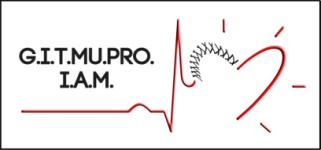 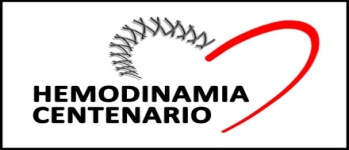 Desde el 1/11/2014 pusimos en marcha una Red Integrada entre los Hospitales Públicos de Rosario, con base en el Hospital Provincial del Centenario para la atención del paciente con IAMCEST.
CÓDIGO INFARTO ROSARIO. IMPACTO DE UN MODELO EN RED INTEGRADA EN LA SALUD PÚBLICA.
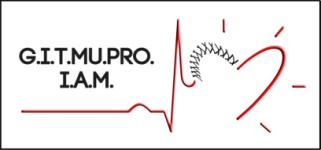 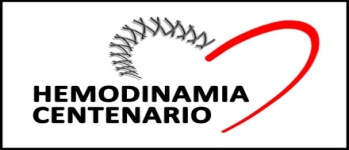 ROSARIO y sus alrededores
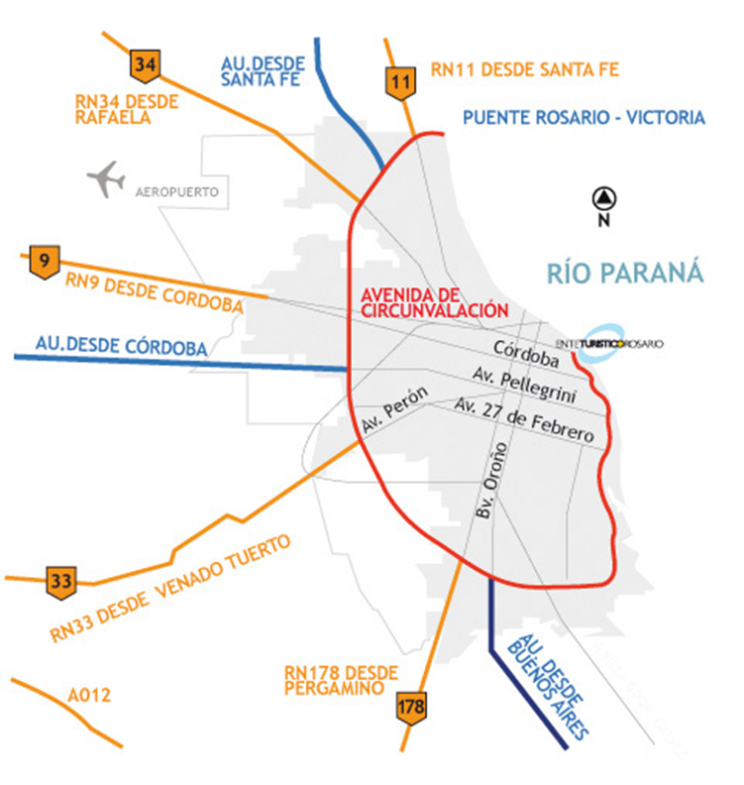 La ciudad de Rosario tiene una superficie de 178 Km2. Según datos del IPEC, el aglomerado Rosario tiene una población de 1.268.294 y de ellos, cerca de 400.000 (+ del 30%) no posee cobertura social
400.000 personas
240 IAM
CÓDIGO INFARTO ROSARIO. IMPACTO DE UN MODELO EN RED INTEGRADA EN LA SALUD PÚBLICA.
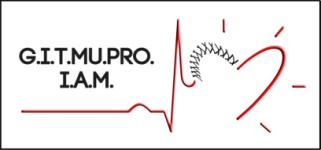 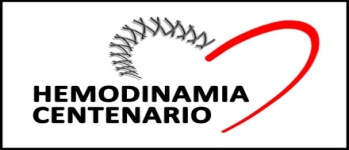 SERVICIO DE HEMODINAMIA
 DEL HOSPITAL PROVINCIAL DEL CENTENARIO

 Único Hospital Público de la región sur de la Provincia de Santa Fe con Servicio de Hemodinamia Cardiovascular
 2 Salas de Hemodinamia
 Urgencias 24/7
 Sala de Recuperación (dentro del Servicio de HIA)
 2 médicos, 1 enfermero y 1 técnico radiólogo concurren  a las urgencias en un tiempo máximo de 30 m. 
 Banco de Stent (BMS y DES)
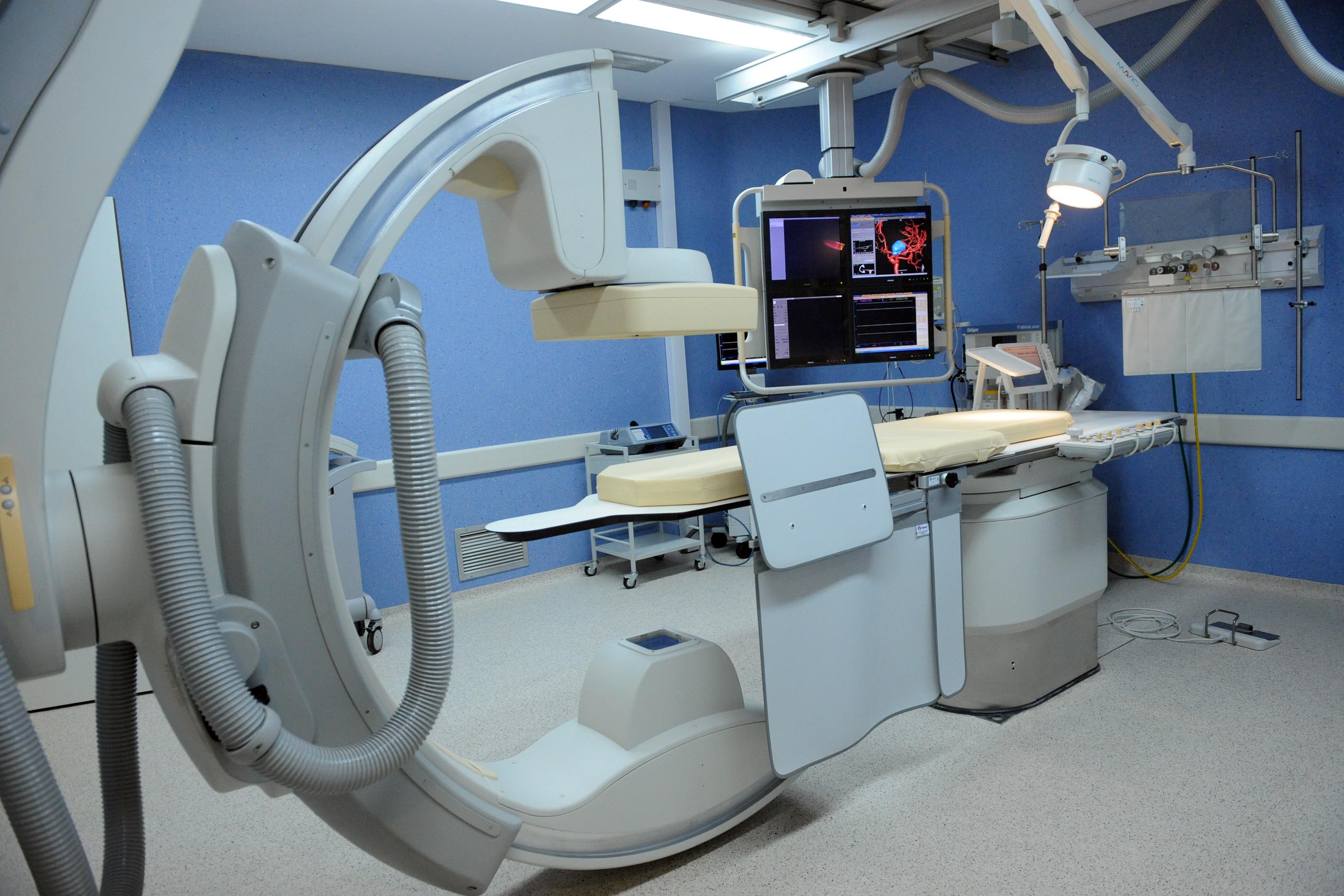 Angiógrafo Philips Allura FD 20
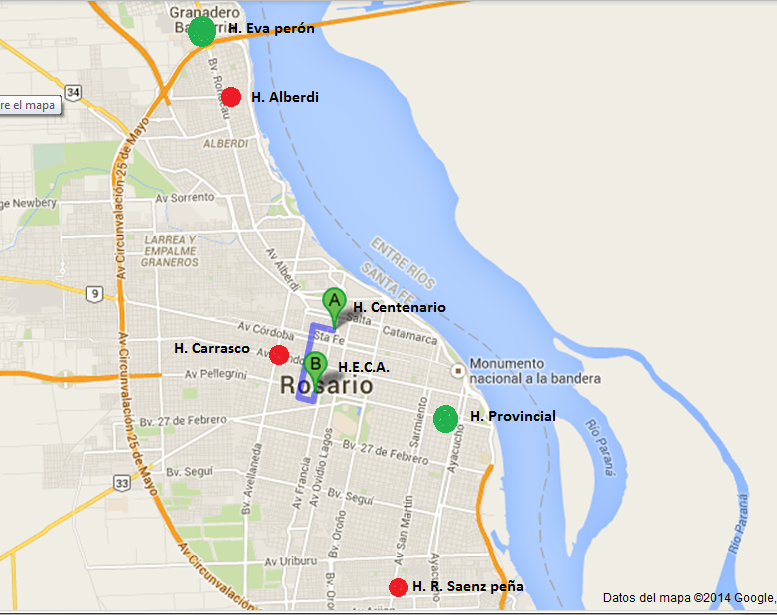 HOSPITALES PUBLICOS DE ROSARIO
50 Centros de Salud Municipales
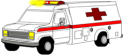 35 Centros de Salud Provinciales
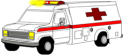 Policlínico S. Martín
C
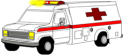 V.G.G
CÓDIGO INFARTO ROSARIO. IMPACTO DE UN MODELO EN RED INTEGRADA EN LA SALUD PÚBLICA.
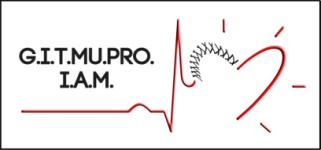 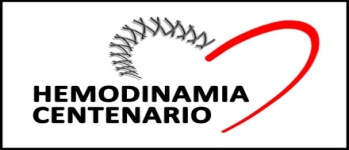 CARACTERISTICAS DE LA RED
Se creó un Grupo llamado Grupo Integrado de Trabajo Municipal y Provincial para mejorar el tratamiento del IAM (GITMUPRO-IAM)
Se realizaron reuniones mensuales.
Se reforzó en su aplicación el concepto de “Código Infarto = Código Rojo”. 
Se redactó un protocolo de trabajo para la derivación. 
Se realizaron Jornadas de Capacitación a médicos de guardia, médicos de ambulancia y estudiantes del último año. (PCM)
CÓDIGO INFARTO ROSARIO. IMPACTO DE UN MODELO EN RED INTEGRADA EN LA SALUD PÚBLICA.
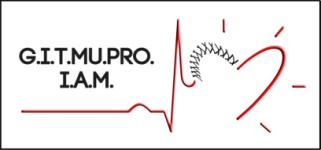 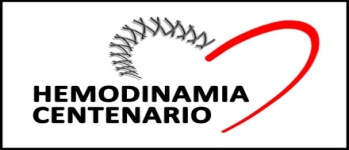 Se adoptó el compromiso de disponibilidad de camas permanentes con ingreso directo de los pacientes a la Sala de HIA. (Cama de UCO en HIA)
Se decidió el retorno de los pacientes a los hospitales con UCO entre 6 hs y 24 hs post ICPP según disponibilidad de camas en el H. Centenario. 
Se registraron todos los datos en una base de datos prospectiva.
Se generó un feedback de información con el hospital derivante a las 24-48 horas de derivado el paciente.
COMPONENTES DE LA DEMORA EN EL IAMCEST
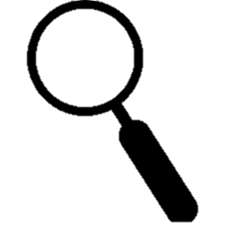 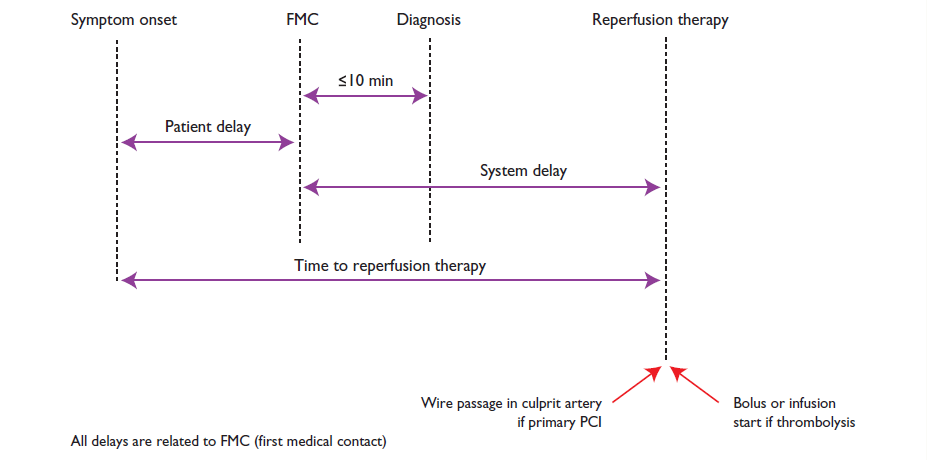 Comienzo síntomas
P.C.M
Terapia de reperfusión
Diagnóstico
Demora del paciente
Demora del sistema
Tiempo a la Terapia de reperfusión
Pasaje de la guía en la arteria culpable si va a ICPP
Inicio de la infusión si va a trombolisis
CÓDIGO INFARTO ROSARIO. IMPACTO DE UN MODELO EN RED INTEGRADA EN LA SALUD PÚBLICA.
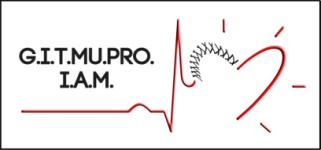 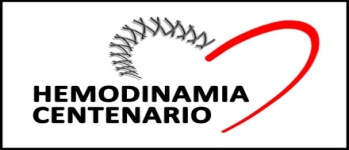 OBJETIVO Nº 1: CAPACITACION DEL P.C.M.
Realizamos JORNADAS DE CAPACITACION dirigidas al Primer Contacto Médico (actual y futuro)
Alumnos de Pregrado de la Fac. Cs. Ms. de la U.N.R.
Alumnos de P.F.O.
Médicos del Premedicato y Medicato
Médicos de ambulancia.
Médicos de guardia de Centros de Salud y Hospitales con y sin Unidad Coronaria
“Todas las capacitaciones fueron en terreno”
CÓDIGO INFARTO ROSARIO. IMPACTO DE UN MODELO EN RED INTEGRADA EN LA SALUD PÚBLICA.
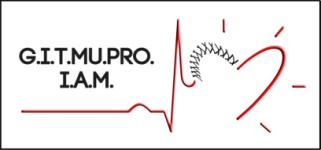 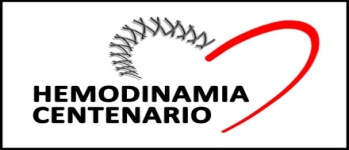 MATERIAL Y MÉTODOS
Determinamos dos grupos (G) de pacientes: 

G1: pacientes ingresados durante el año 2014              (Período Pre-Red)

G2: pacientes ingresados durante el año 2015          (Período Red Integrada) 

  Evaluamos variables clínicas, angiográficas y    tiempos de actuación.
CÓDIGO INFARTO ROSARIO. IMPACTO DE UN MODELO EN RED INTEGRADA EN LA SALUD PÚBLICA.
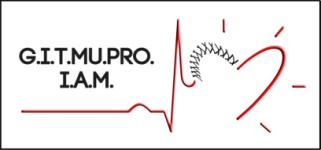 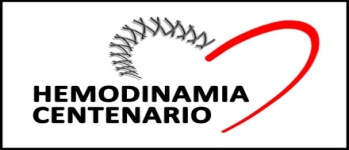 RESULTADOS
Nº de pacientes con IAMCEST tratados con ICPP
210 p
180 p
165 p
INCREMENTO
 DEL 150 %
66 p
AÑO 2014
AÑO 2015
AÑO 2016
AÑO 2017
CÓDIGO INFARTO ROSARIO. IMPACTO DE UN MODELO EN RED INTEGRADA EN LA SALUD PÚBLICA.
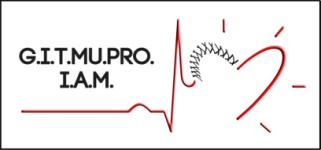 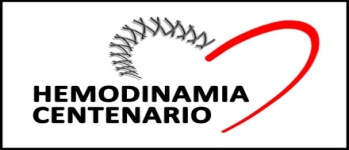 RESULTADOS
CARACTERÍSTICAS DEMOGRÁFICAS
p= ns
p= ns
CÓDIGO INFARTO ROSARIO. IMPACTO DE UN MODELO EN RED INTEGRADA EN LA SALUD PÚBLICA.
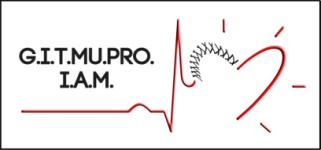 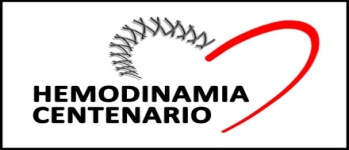 RESULTADOS
FACTORES DE RIESGO CORONARIO
p= ns
p= ns
p= ns
p= ns
CÓDIGO INFARTO ROSARIO. IMPACTO DE UN MODELO EN RED INTEGRADA EN LA SALUD PÚBLICA.
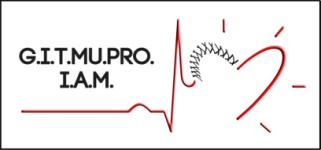 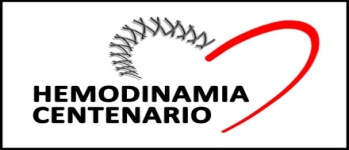 RESULTADOS
LOCALIZACIÓN DEL INFARTO
p= ns
p= ns
CÓDIGO INFARTO ROSARIO. IMPACTO DE UN MODELO EN RED INTEGRADA EN LA SALUD PÚBLICA.
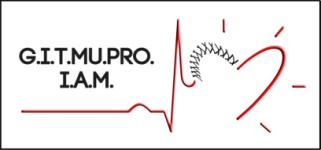 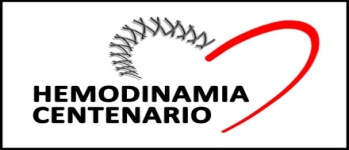 RESULTADOS
KILLIP Y KIMBAL AL INGRESO
p= ns
65,9
p= ns
16,4
p= 0.096
p= ns
CÓDIGO INFARTO ROSARIO. IMPACTO DE UN MODELO EN RED INTEGRADA EN LA SALUD PÚBLICA.
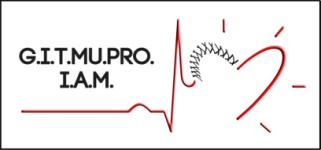 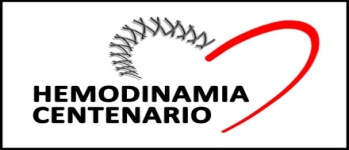 RESULTADOS
TIEMPOS DE ACTUACIÓN
CÓDIGO INFARTO ROSARIO. IMPACTO DE UN MODELO EN RED INTEGRADA EN LA SALUD PÚBLICA.
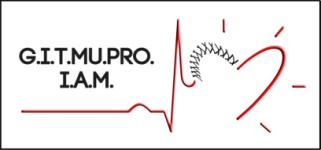 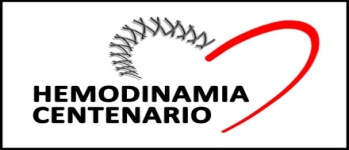 TIEMPOS DE ACTUACIÓN
INICIO DE SÍNTOMAS
REPERFUSIÓN
PCM
TIEMPO DEL SISTEMA
TIEMPO 
PACIENTE
Tiempo de
Traslado
Tiempo de
Procedimiento
Tiempo de
Activación
TIEMPO DE ISQUEMIA TOTAL
Tiempo  de activación: desde el PCM y el llamado a Hemodinamia.  
Tiempo de traslado: desde el llamado a Hemodinamia hasta el ingreso del p. a la sala de Hemodinamia. 
Tiempo de Procedimiento: desde la llegada del p. a sala de Hemodinamia hasta el pasaje de la cuerda.
CÓDIGO INFARTO ROSARIO. IMPACTO DE UN MODELO EN RED INTEGRADA EN LA SALUD PÚBLICA.
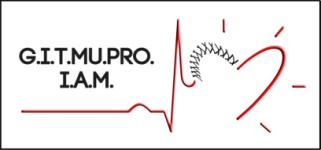 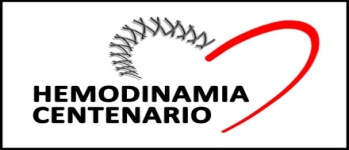 RESULTADOS
TIEMPOS DE ACTUACIÓN
p= 0.001
Reducción  
   69 min.
Reducción  
   85 min
Reducción  
   123 min
159
p= ns
121
2017
2016
TIEMPO PACIENTE
TIEMPO DEL SISTEMA
TIEMPO DE ISQUEMIA TOTAL
CÓDIGO INFARTO ROSARIO. IMPACTO DE UN MODELO EN RED INTEGRADA EN LA SALUD PÚBLICA.
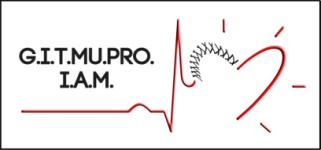 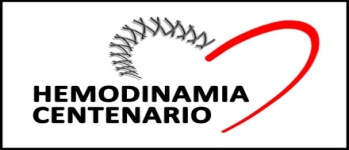 RESULTADOS
TIEMPOS DE ACTUACIÓN
Reducción  
   56 min.
p= 0.001
p= ns
95
73
p= ns
p= ns
29
25
26
23
Tiempo de
Activación
Tiempo de
Traslado
Tiempo de
Procedimiento
Tiempo de
Traslado
TIEMPO PACIENTE
TIEMPO DEL SISTEMA
TIEMPO DEL SISTEMA
TIEMPO DE ISQUEMIA TOTAL
CÓDIGO INFARTO ROSARIO. IMPACTO DE UN MODELO EN RED INTEGRADA EN LA SALUD PÚBLICA.
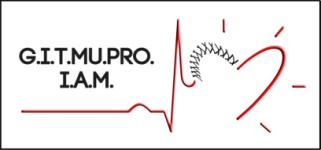 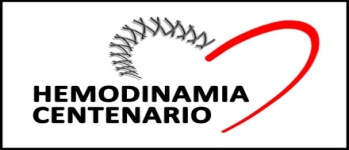 RESULTADOS
TIEMPOS DE ISQUEMIA TOTAL
p= 0.001
Reducción  
 89 min
Reducción  
 109 min
Reducción  
 146 min
250
213
2016
2017
TIEMPO DE ISQUEMIA TOTAL
CÓDIGO INFARTO ROSARIO. IMPACTO DE UN MODELO EN RED INTEGRADA EN LA SALUD PÚBLICA.
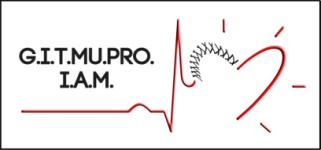 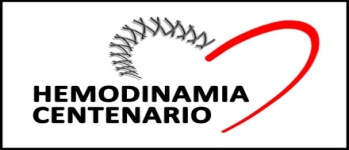 % de pacientes con tiempo PB menor a 60 min
68 %
2016
56 %
56 %
p= 0.014
2015
2017
2016
CÓDIGO INFARTO ROSARIO. IMPACTO DE UN MODELO EN RED INTEGRADA EN LA SALUD PÚBLICA.
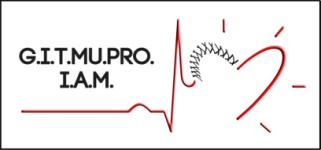 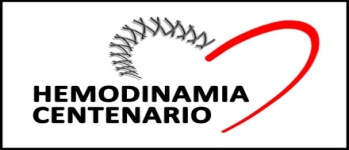 Tiempo Puerta Balón
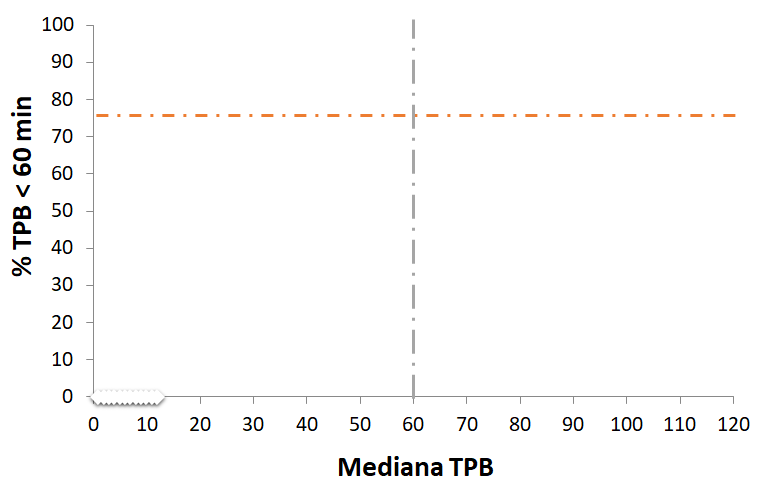 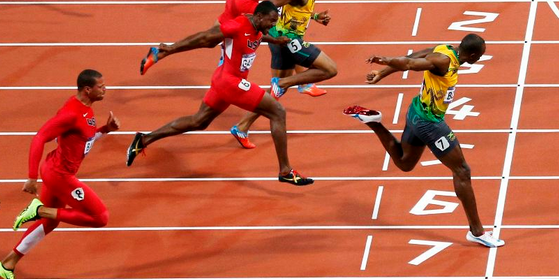 2016
2017
56 %
2016
2015
2014
CÓDIGO INFARTO ROSARIO. IMPACTO DE UN MODELO EN RED INTEGRADA EN LA SALUD PÚBLICA.
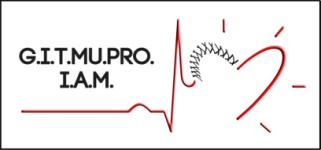 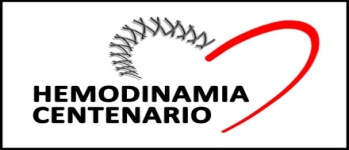 CONCLUSIONES
La aplicación de un sistema de atención en red incrementó de manera significativa el volumen de pacientes que accedieron a una ICPP. 

Se constató una disminución significativa de los tiempos totales, fundamentalmente a expensas de una disminución en los tiempos de activación del sistema.
CÓDIGO INFARTO ROSARIO. IMPACTO DE UN MODELO EN RED INTEGRADA EN LA SALUD PÚBLICA.
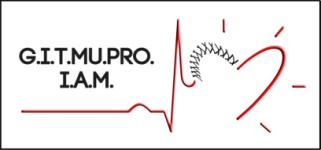 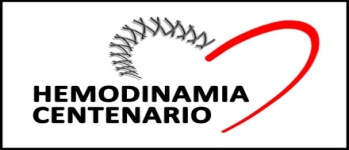 AGRADECIMIENTO
Hospitales con Unidad Coronaria
Hospital Provincial del Centenario (Dres. A. Rascón, L. Frontini, O. Pellizzon,  C. Calenta, M. Najenson, L. Arias, L. Mas, B. Manavella,  R. Leiva)
Hospital de Emergencias Clemente Álvarez (Dres. M. Marino, L. Keller)
Hospital Provincial de Rosario (Dr. G. Beristain, Dra. A. Área Castelli )
   Hospitales sin Unidad Coronaria (Guardia Externa)
Hospital Alberdi (Dra. M. Variego)
Hospital Carrasco Dra. I. Vargas)
Hospital Roque Sáenz Peña ( G. Bongiovanni)
Hospital Eva Perón (Granadero Baigorria) (Dra. C Mancuso)
Hospital Anselmo Gamen (Villa Gobernador Gálvez) 
Policlínico San Martín 
   Sistema Integrado Emergencia Sanitaria (S.I.E.S) 
(Dr. A. Pafundi, Dra. J. Kinkela)
   Autoridades de Ministerio de Salud de la Provincia de Santa Fe y    de la Secretaria de Salud Pública de la Municipalidad de Rosario
    (Dr. F. Fiorilli, A. Chapelet, P. Beletich)
En conclusión, todo depende como se usan los  recursos existentes
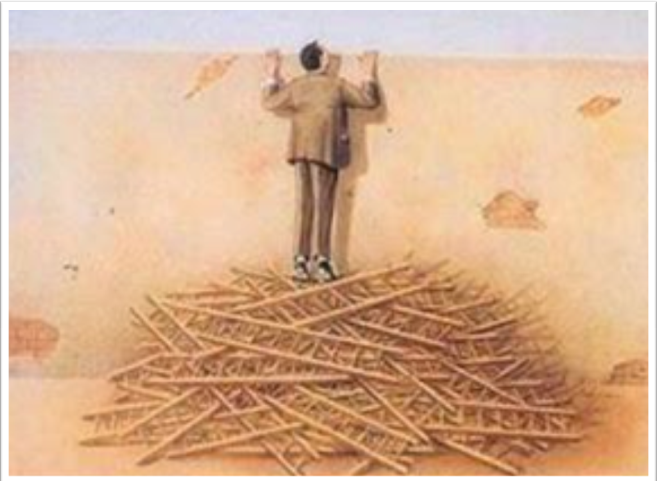 En conclusión, todo depende como se usan los  recursos existentes
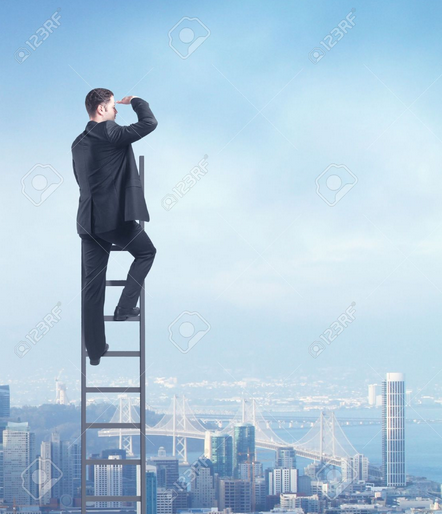 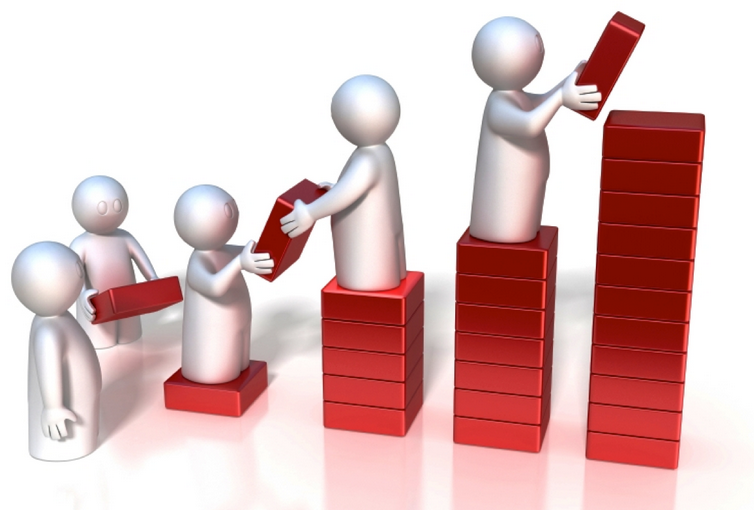 El trabajo en equipo y en red permite un mayor acceso a la reperfusión para así mejorar el tratamiento del I.A.M. y disminuir la mortalidad del mismo
Elliott Antman. J Am Coll Cardiol 2008;52:12016
I.A.M. TEAM
RECEPCIONISTA DE HOSPITALES
TELEFONISTAS DE 
S. EMERGENCIA
PRIMER CONTACTO MEDICO
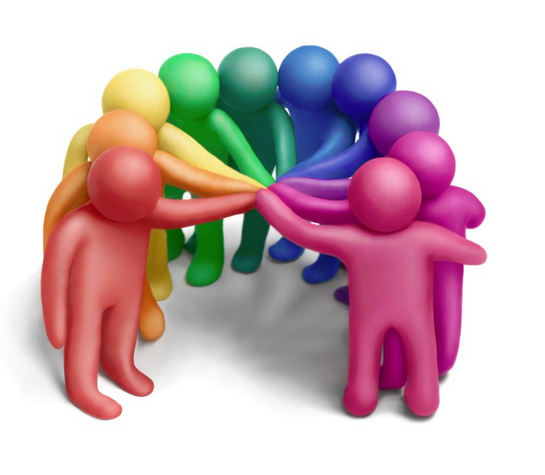 MEDICOS DE 
S. EMERGENCIA
TECNICO DE HIA
PERSONAL NO MEDICO DE 
S. EMERGENCIA
ENFERMERO DE HIA
CAMILLEROS DE LOS HOSPITALES
CARDIOLOGO INTERVENCIONISTA
AUTORIDADES DE SALUD PUBLICA
Gracias por su atención !!!
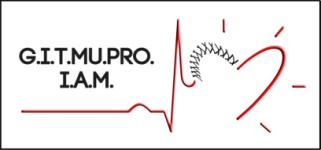 Rosario, Santa Fe